{Chapter 11, Section 3}East Africa’s great trading centers
Vocabulary
Kilwa: One of many trading cities on the East African coast.
Aksum: An important East African center of trade.
City-State: A city that is also a separate, independent state.
Swahili: A Bantu language with Arabic words, spoken along the East African coast.
Great Zimbabwe: A powerful southeast African city.
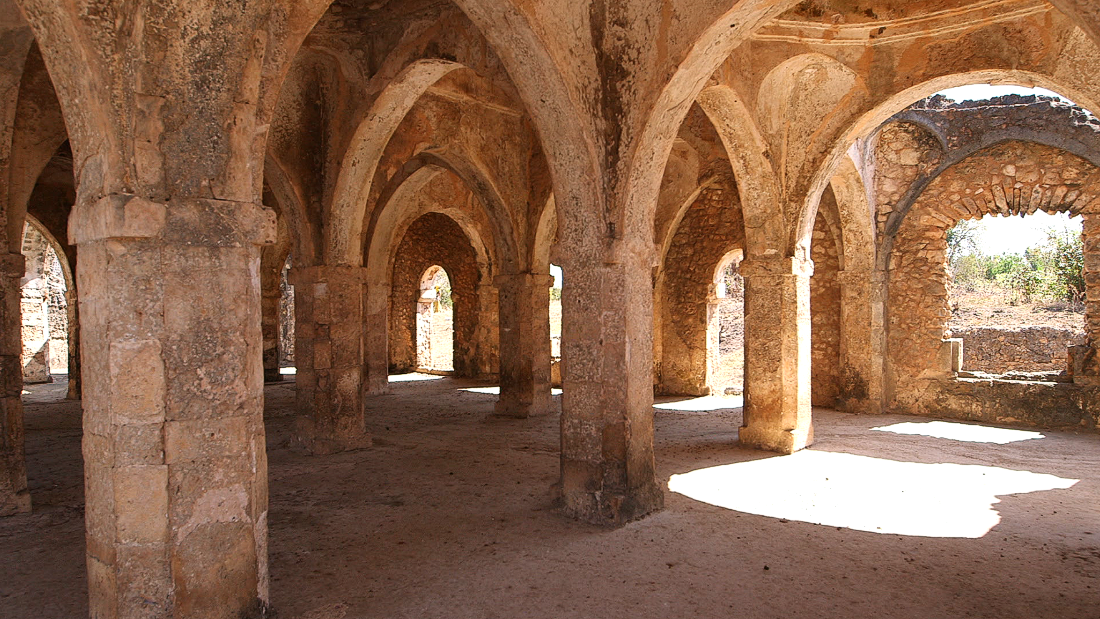 Kilwa was one of many trading cities along the coast of East Africa. Located in present-day Tanzania, Kilwa was an Islamic city with a royal palace and lush orchards and gardens. Kilwa’s rulers charged taxes on all goods that entered their port. These taxes made Kilwa rich.
Ibn Battutah (a famous Muslim traveler from North Africa) visited Kilwa in the 1330s. He wrote that Kilwa was “one of the most beautiful and best-constructed towns in the world.”
Ancient Ethiopia
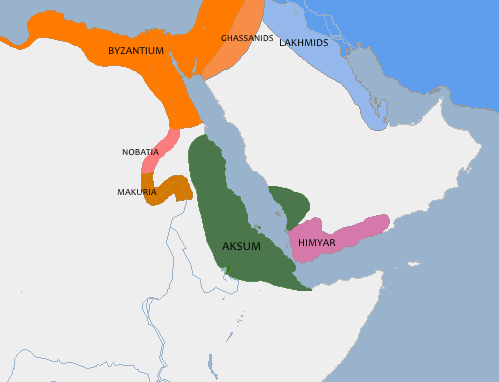 Thousands of years ago, rich civilizations began to develop in southern Arabia and northeastern Africa along the Red Sea. By A.D. 1, the city of Aksum, located in present-day Ethiopia, was an important East African center of trade.
Aksum, a Center of Trade and Christianity
Although the city of Aksum was located in the mountains about 100 miles inland, it controlled a trading port at Adulis on the Red Sea. Over time, Aksum conquered much of modern Ethiopia and southwestern Arabia. It grew steadily in strength and wealth.
The merchants of Aksum traded good at ports as far away as India.
One of the main trade goods they controlled was ivory. Ivory is the white material from elephant tusks, and was highly valued for carving. 
Along with trade goods, foreign merchants also exchanged ideas and beliefs.
Aksum, a Center of Trade and Christianity, CONT.
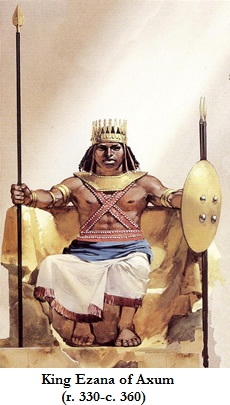 During the A.D. 300s, King Ezana of Aksum learned about a new religion- Christianity. Soon, the king became a Christian himself and made Christianity the official religion of his kingdom. Over time, most people under Aksum’s rule converted to Christianity. 
For several hundred years, Aksum kept its control of the major trade routes linking Africa with Europe and Asia. Eventually, the Muslims conquered the coastal ports. The Muslim conquest of the coast ended the trade that had given Aksum its power and wealth.
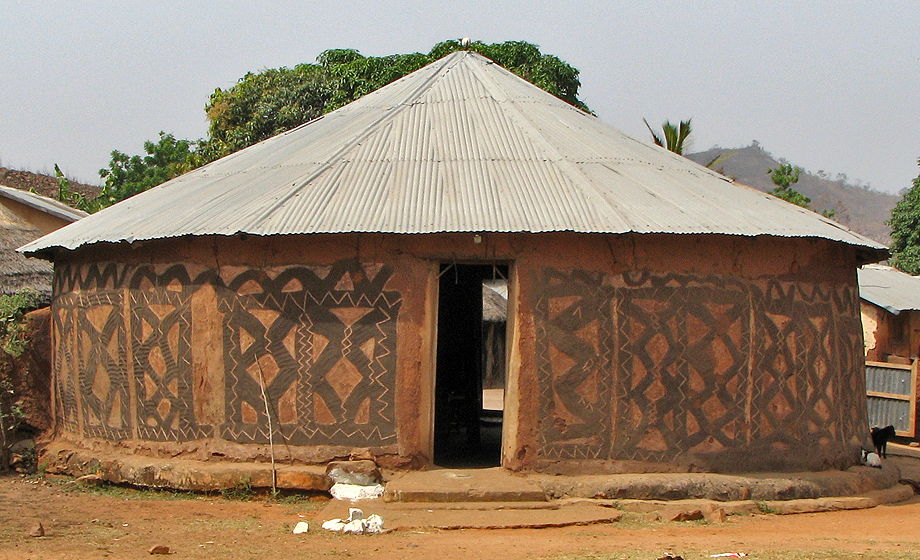 Lalibela and the Spread of Christianity
After Aksum lost its power, the Christian kings of the region built churches and monasteries. But these kings did not build a new capital. Instead, they moved from place to place around the kingdom.
They lived in royal tents and were accompanied by thousands of citizens and servants.
Many neighboring lands converted to Islam, but present-day Ethiopia remained Christian.
Cut off in their mountainous home, the Ethiopians had little direct contact with other Christian peoples. In time, their churches developed unique customs and traditions.
Lalibela and the Spread of Christianity, CONT.
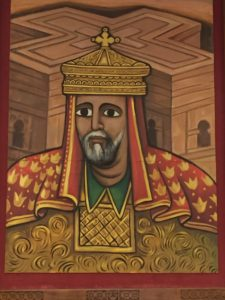 Another unique feature of the region’s Christianity is a group of churches built about A.D. 1200 under King Lalibela.
The king had his people build new churches by carving the churches down into solid red rock. The flat rooftops of the building are level with the surrounding land. 
The churches are in town named Lalibela in honor of the king and are still used today by the Christians of Ethiopia.
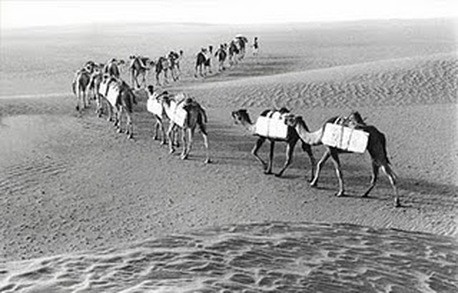 Rich Centers of Trade
After Muslims gained control of Indian Ocean trade, trade centers developed along the east of Africa. Each of these ports was a city-state, a city with its own government that controls much of the surrounding land. 
By 1400, there were about 30 such city-states along Africa’s Indian Ocean coast. 
Trade thrived in East Africa because the region supplied goods such as gold and ivory that were very scarce outside Africa.
In return, Muslim traders brought luxury goods that could not be found in Africa.
Muslim traders from Arabia also brought their religion and language to these African city-states.
The City-State of Kilwa
The merchants of Kilwa traded goods from inland regions of Africa for the foreign goods that traders brought to the port by sea. Contact between Africans and Arabs in Kilwa and other coastal city-states led to a new culture and language.
Called Swahili, this Bantu language has words borrowed from Arabic. Swahili was spoken all along the East African coast. Most people on this coast converted to Islam.
In the 1500s, Portuguese troops sailing from Europe captured and looted Kilwa and other coastal city-states. But the influence of Swahili culture remained. 
Today, Swahili is an official language in Kenya and Tanzania, and most East Africans use Swahili for business. Islam is still an important religion in the region.
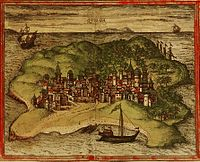 Great Zimbabwe
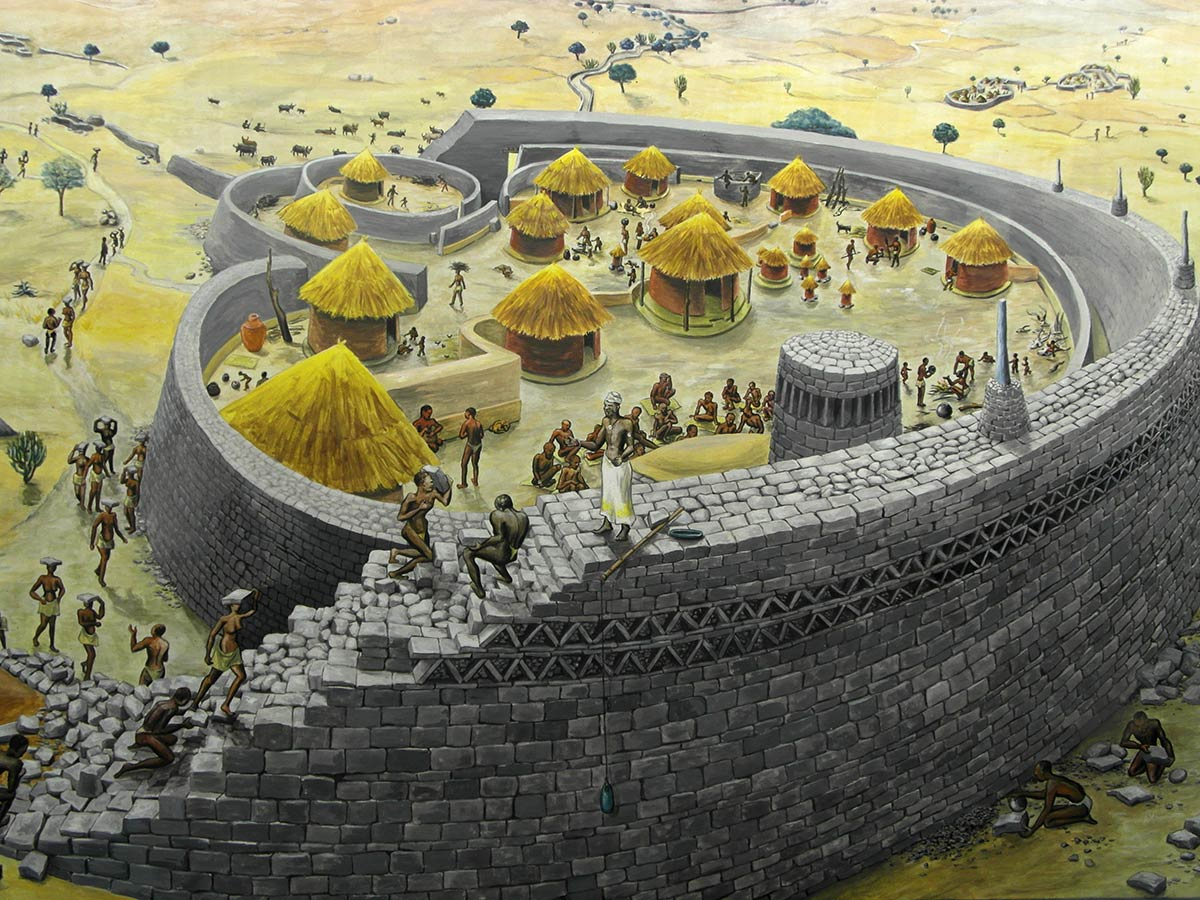 -Much of the gold traded at Kilwa was mined in an inland area to the south, between the Zambezi and Limpopo rivers. This was the region controlled by the powerful southeastern African city of Great Zimbabwe.
-Like other medieval African centers that we’ve studied, Great Zimbabwe grew rich and powerful through trade.
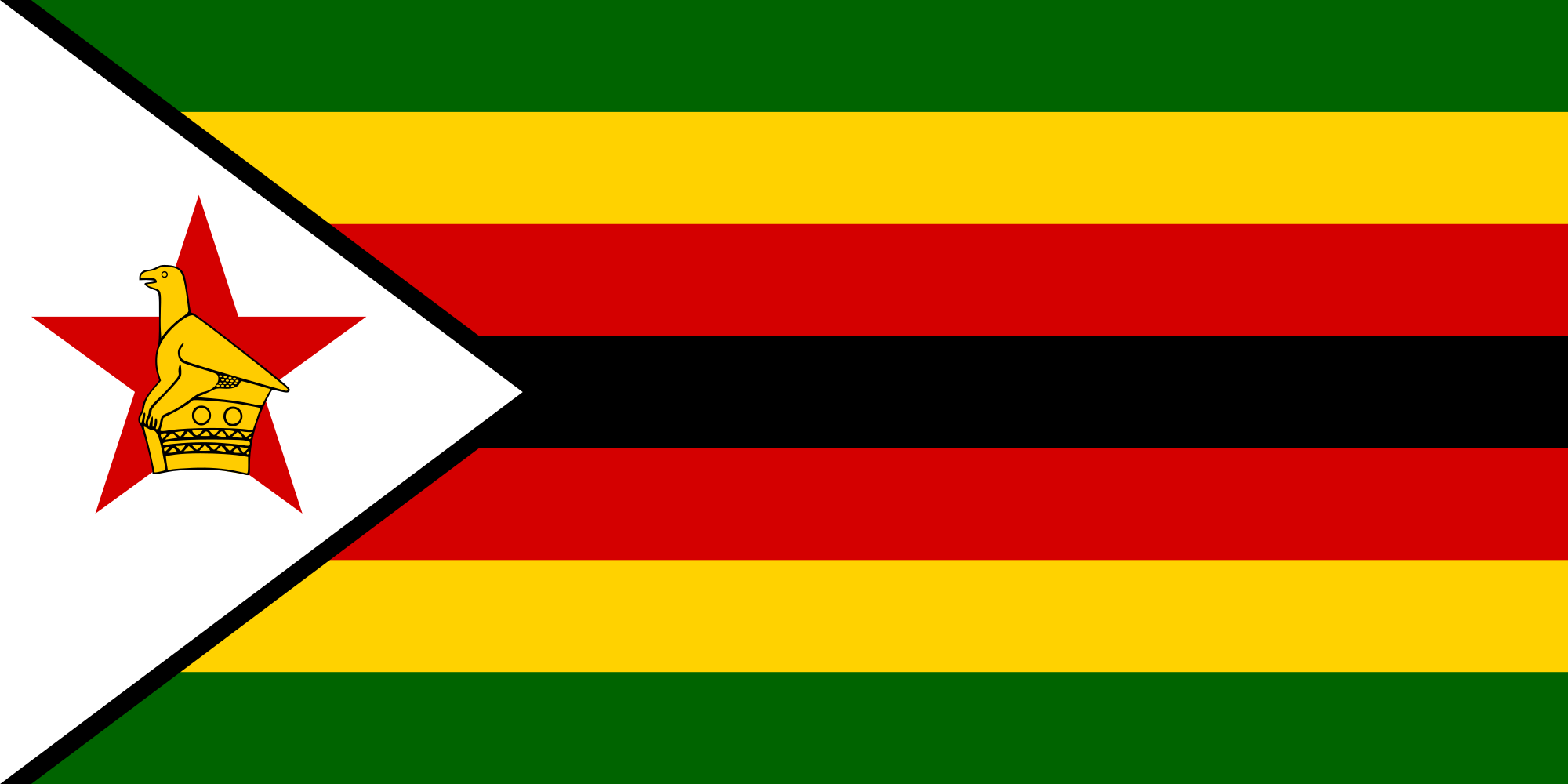 Great Zimbabwe, CONT.
Great Zimbabwe thrived for hundreds of years. Historians believe that the city reached its peak before the early 1400s. 
By 1500, Great Zimbabwe had fallen. Trade routes may have moved to favor other centers. Farmers also may have worn out the soil. In either case, the glory of Great Zimbabwe was not entirely lost. Its stone ruins still stand, and its history is a source of pride for the present-day nation of Zimbabwe.